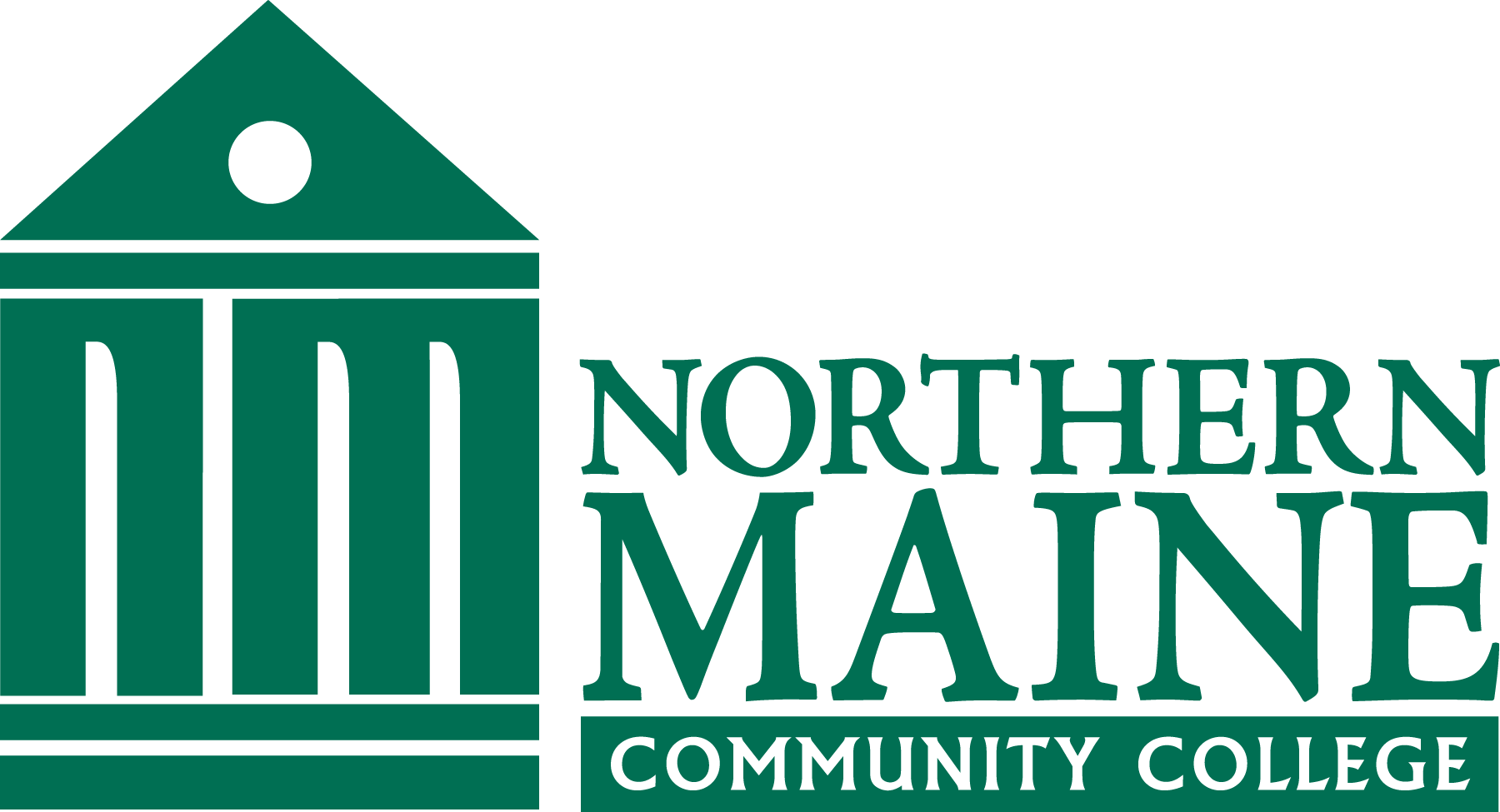 Innovation @ NMCC
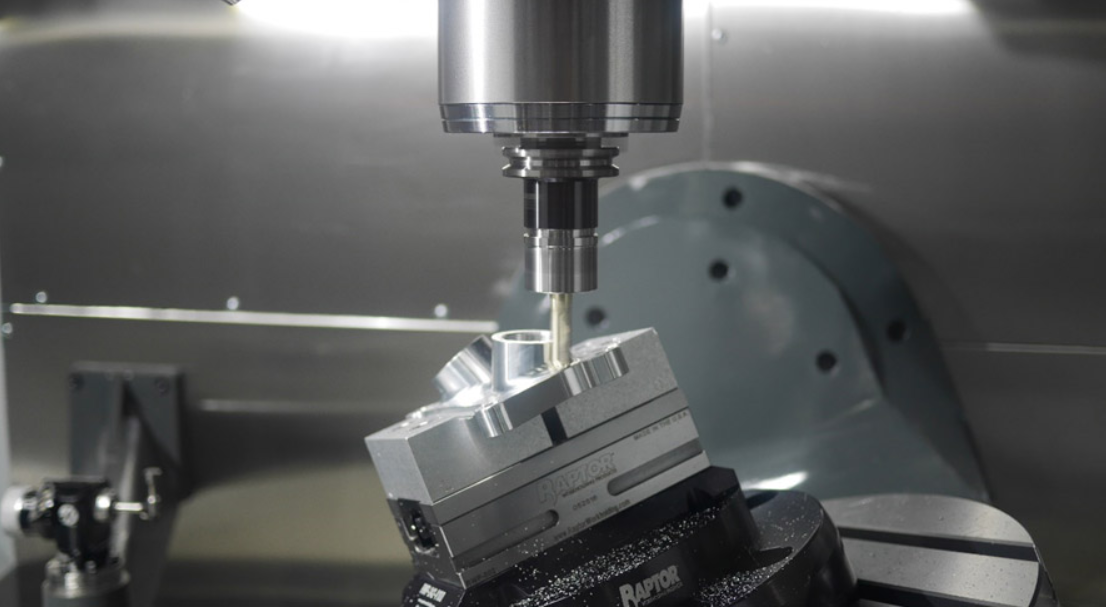 Virtualization – both live & 
     pre-recorded
Spirit of commitment from faculty & staff
24-hour physician coverage for students
Flexibility to adapt, honed in the past six months
ACTUAL TASK
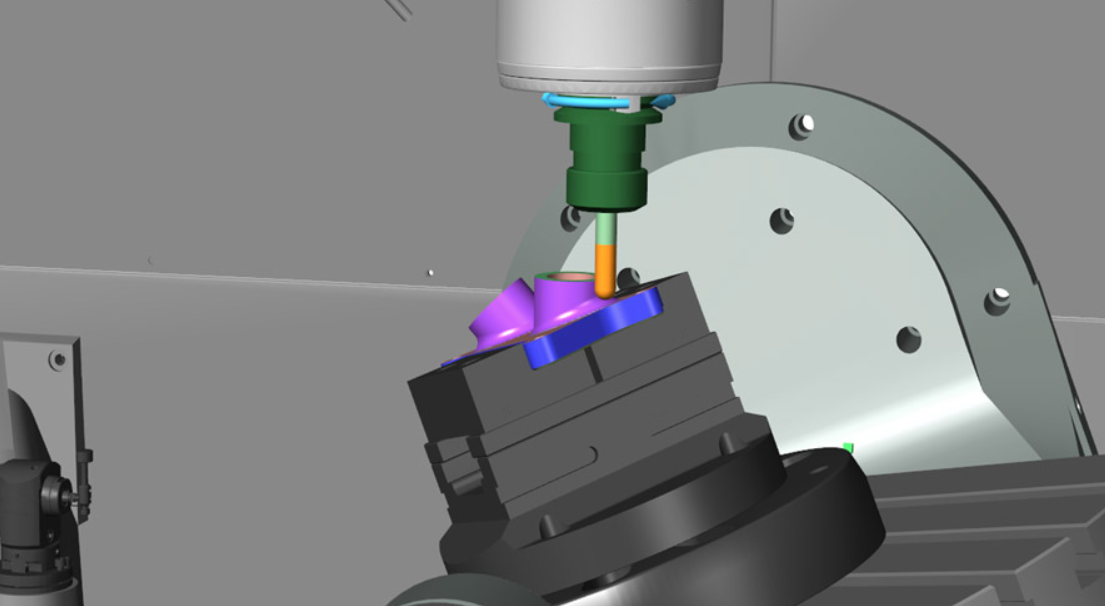 Simulated TASK
SUCCEED HERE